Welcome
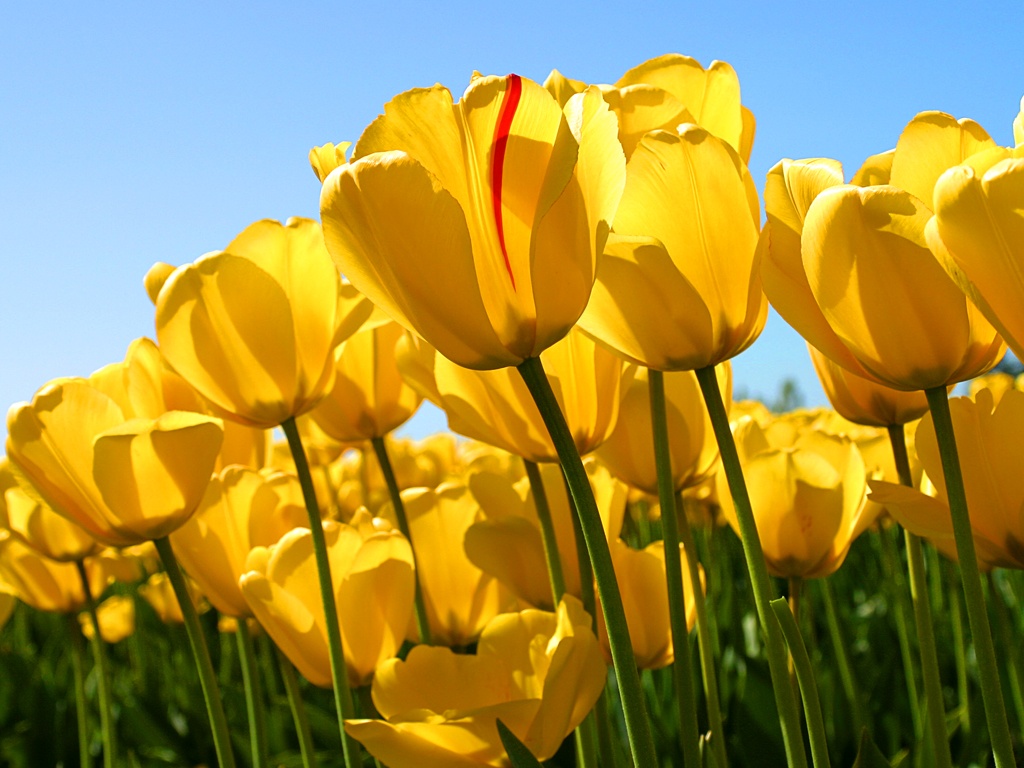 শিক্ষক পরিচিতি
মোহাম্মদ আলি 
সহকারী শিক্ষক
শীতলপুর উচ্চ বিদ্যালয়,সীতাকুন্ড,চট্রগ্রাম
মোবাইলঃ০১৮১১৮৯৫৫০১
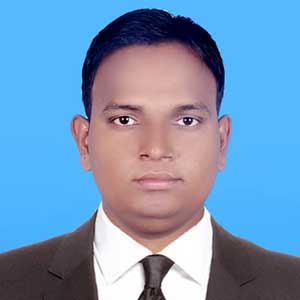 শিখন ফল
অভিবাসন কাকে বলে ?
অভিবাসনের প্রকারভেদ
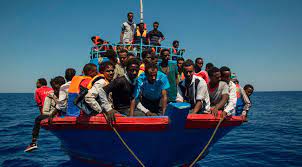 অভিবাসনঃ স্থায়ী বসবাসের উদ্দেশে মানুষ গ্রাম ত্থেকে শহরে ,শহর থেকে অন্য শহরে ,একদেশ থেকে অন্যদেশে অভিগমন করে । এতে সমগ্র দেশের জনসংখ্যা বন্টনে পরিবর্তন দেখা দেয়।
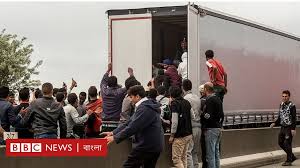 অভিবাসনের প্রকারভেদ ঃ স্থানভেদে অভিগমনকে দুই ভাগে ভাগ করা যায় ।
রাষ্ট্র অভ্যন্তরীণ 
আন্তর্জাতিক
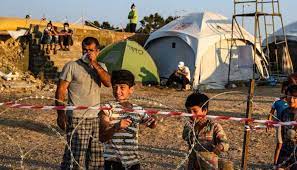 ধন্যবাদ সবাইকে